CS61A Lecture 3Higher Order Functions
Jon Kotker and Tom MagrinoUC Berkeley EECS
June 20, 2012
Computer Science in the News
The (Literal) Evolution of Music
Scientists from Imperial College London created a computer program powered by Darwinian natural selection.
Theory that cultural changes in language, art, and music evolve like living things do, since consumers choose what is “popular”.
Program would produce loops of random sounds and analyze opinions of musical consumers. The top loops were then “mated”.
“DarwinTunes” (darwintunes.org) has evolved through at least 2513 generations.
Source: http://www3.imperial.ac.uk/newsandeventspggrp/imperialcollege/newssummary/news_19-6-2012-9-59-1
Review
TRIVIA
def foo(n):
    k = 2
    while k < n:
        if n % k == 0:
            return False
        k = k + 1
    return True

foo(7)? foo(9)? foo(1)?
foo is a metasyntactic variable, or a commonly used nonsense name to denote an arbitary or temporary thing.

Other examples you may see are bar, garply, and baz. Sometimes, om and nom.
Or even herp and derp.

This deserves a better name though. Any suggestions?
Today
Domain and range of functions
... and feeding functions to functions
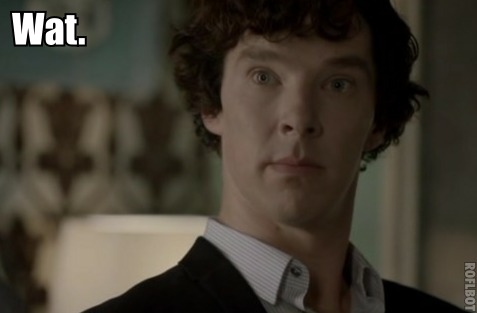 Domain and Range
Domain is the set of values that the function is defined for.
Range (or image) is the set of values that the function returns.
square(n):
return n*n
Domain of square: All real numbers.
Range of square: All non-negative real numbers.
Domain and Range
Remember the domain and range of the functions that you are writing and using!

Many bugs arise because programmers forget what a function can and cannot work with.

The domain and range are especially important when working with higher order functions.
Problem: Finding Squares
>>> square_of_0 = 0*0
>>> square_of_1 = 1*1
>>> square_of_2 = 2*2
>>> square_of_3 = 3*3
...
>>> square_of_65536 = 65536*65536
>>> square_of_65537 = 65537*65537
...
Problem: Finding Squares
>>> square_of_0 = 0*0
>>> square_of_1 = 1*1
>>> square_of_2 = 2*2
>>> square_of_3 = 3*3
...
>>> square_of_65536 = 65536*65536
>>> square_of_65537 = 65537*65537
...
There has to be a better way!
Problem: Finding Squares
>>> square_of_0 = 0*0
>>> square_of_1 = 1*1
>>> square_of_2 = 2*2
>>> square_of_3 = 3*3
...
>>> square_of_65536 = 65536*65536
>>> square_of_65537 = 65537*65537
...
Can we generalize?
Finding Squares: Generalization
def square(n):
      return n * n
THE SQUARE OF A NUMBER
IS THE NUMBER MULTIPLIED BY ITSELF
Problem: Sums of Series
def sum_of_n_squares(n):
    ‘‘‘Returns 12 + 22 + 32 + ... + n2.’’’
    sum, k = 0, 1
    while k <= n:
        sum, k = sum + square(k), k + 1
    return sum

def sum_of_n_cubes(n):
    ‘‘‘Returns 13 + 23 + 33 + ... + n3.’’’
    sum, k = 0, 1
    while k <= n:
        sum, k = sum + cube(k), k + 1
    return sum
Problem: Sums of Series
from math import sin, sqrt
def sum_of_n_sines(n):
    ‘‘‘Returns sin(1) + sin(2) + sin(3) + ... + sin(n).’’’
    sum, k = 0, 1
    while k <= n:
        sum, k = sum + sin(k), k + 1
    return sum

def sum_of_n_sqrts(n):
    ‘‘‘Returns sqrt(1) + sqrt(2) + ... + sqrt(n).’’’
    sum, k = 0, 1
    while k <= n:
        sum, k = sum + sqrt(k), k + 1
    return sum
and so on…
Problem: Sums of Series
from math import sin, sqrt
def sum_of_n_sines(n):
    ‘‘‘Returns sin(1) + sin(2) + sin(3) + ... + sin(n).’’’
    sum, k = 0, 1
    while k <= n:
        sum, k = sum + sin(k), k + 1
    return sum

def sum_of_n_sqrts(n):
    ‘‘‘Returns sqrt(1) + sqrt(2) + ... + sqrt(n).’’’
    sum, k = 0, 1
    while k <= n:
        sum, k = sum + sqrt(k), k + 1
    return sum
There has to be a better way!
and so on…
Problem: Sums of Series
def sum_of_n_squares(n):
    sum, k = 0, 1
    while k <= n:
        sum = sum + square(k)
        k = k + 1
    return sum

def sum_of_n_cubes(n):
    sum, k = 0, 1
    while k <= n:
        sum = sum + cube(k)
        k = k + 1
    return sum


def sum_of_n_sines(n):
    sum, k = 0, 1
    while k <= n:
        sum = sum + sin(k)
        k = k + 1
    return sum

def sum_of_n_sqrts(n):
    sum, k = 0, 1
    while k <= n:
        sum = sum + sqrt(k)
        k = k + 1
    return sum
Can we generalize?
Announcements
HW2 is released, due Tuesday, June 26.
Discussions earlier held in 320 Soda will now be held in 310 Soda for the next six weeks. We will move back to 320 Soda for the last two weeks.
Groups for studying and midterms will be assembled on Thursday, June 21 in discussion section.
Evaluation of Primitive Expressions
>>> 3
3
>>> x = 5
>>> x
5
>>> ‘CS61A’
‘CS61A’
evaluates to
Statement
evaluates to
evaluates to
Function Names
Address where the function
is stored in the computer.
It is not fixed.
evaluates to
>>> square
<function square at 0x0000000002279648>
square(n):
square is the name of the function, or “machine”, that squares its input
Python’s representation of
return n*n
Function Names
>>> square
<function square at 0x0000000002279648>
>>> cube
<function cube at 0x00000000022796C8>
>>> max
<built-in function max>
Function names are primitive expressions that evaluate to the corresponding “machines”
Using Primitive Expressions
We have seen primitive expressions used as arguments to functions:

>>> square(3)
9
>>> x = 4
>>> square(x)
16

Can we then use function names as arguments?
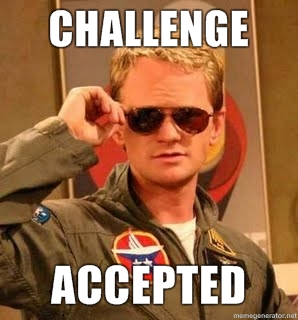 http://boredommagnified.files.wordpress.com/2011/07/challenge-accepted.jpg
Problem: Sums of Series
def sum_of_n_squares(n):
    sum, k = 0, 1
    while k <= n:
        sum = sum + square(k)
        k = k + 1
    return sum

def sum_of_n_cubes(n):
    sum, k = 0, 1
    while k <= n:
        sum = sum + cube(k)
        k = k + 1
    return sum


def sum_of_n_sines(n):
    sum, k = 0, 1
    while k <= n:
        sum = sum + sin(k)
        k = k + 1
    return sum

def sum_of_n_sqrts(n):
    sum, k = 0, 1
    while k <= n:
        sum = sum + sqrt(k)
        k = k + 1
    return sum
Functions as Arguments
def summation(n, term):
    sum, k = 0, 1
    while k <= n:
        sum = sum + term(k)
        k = k + 1
    return sum

def sum_of_n_squares(n):
    return summation(n, square)
term(1) + term(2) + ... + term(n)
Functions as Arguments
def summation(n, term):
    sum, k = 0, 1
    while k <= n:
        sum = sum + term(k)
        k = k + 1
    return sum

def sum_of_n_squares(n):
    return summation(n, square)
square
square
Functions as Arguments
3
9
square(n):
square(n):
4,
summation(n, term):
return n*n
return n*n
sum, k = 0, 1
while k <= n:
    sum = sum + term(k)
    k = k + 1
return sum
summation takes a function as an argument, and is thus a higher order function.
27
Higher Order Functions
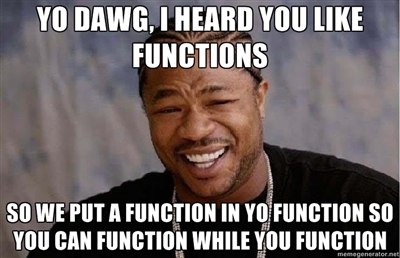 http://cdn.memegenerator.net/instances/400x/13712469.jpg
Higher Order Functions: Practice
def summation(n, term):
    sum, k = 0, 1
    while k <= n:
        sum = sum + term(k)
        k = k + 1
    return sum

def sum_of_n_cubes(n):
    return summation(n, _______________)

def sum_of_n_sines(n):
    return summation(n, _______________)

def sum_of_n_positive_ints(n):
    return summation(n, _______________)
Higher Order Functions: Practice
def summation(n, term):
    sum, k = 0, 1
    while k <= n:
        sum = sum + term(k)
        k = k + 1
    return sum

def sum_of_n_cubes(n):
    return summation(n, lambda x: x ** 3)

def sum_of_n_sines(n):
    return summation(n, sin)

def sum_of_n_positive_ints(n):
    return summation(n, lambda x: x)
Higher Order Functions
Functions that can take other functions as arguments are considered higher order functions.

The domains of these functions now include other functions.

Functions can be treated as data!
Higher Order Functions: Aside
Why “higher order”?

First-order functions only take non-function values, like numbers and strings, as arguments.
Second-order functions can take first-order functions as arguments.
Third-order functions can take second-order functions as arguments.
… and so on.
HOFs Elsewhere
Integral ∫ is a function
that takes three arguments:
lower limit a, upper limit b, and a function f
HOFs Elsewhere
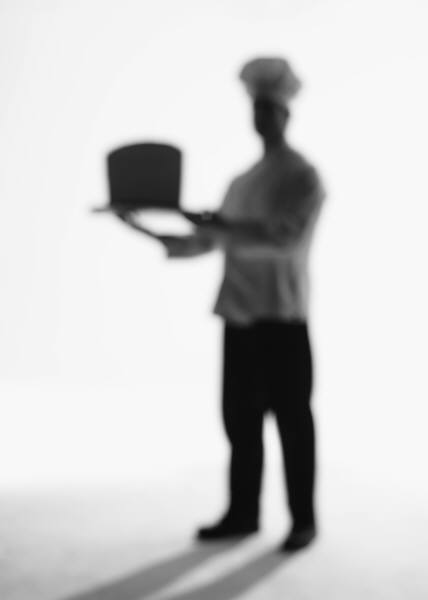 Recipe
(Function)
+
Food
Ingredients
YOU (Kind of.)
are a function (Kind of.)
HOFs Elsewhere
Playing
Basketball
NOUN
(Data)
VERB
(Function)
Interests: Playing Basketball
NOUN (“Gerund”)
(Function as data)
Functions as Arguments
def summation2(n, term, next):
    sum, k = 0, 1
    while k <= n:
        sum = sum + term(k)
        k = next(k)
    return sum
Functions as Arguments: Practice
def summation2(n, term, next):
    sum, k = 0, 1
    while k <= n:
        sum = sum + term(k)
        k = next(k)
    return sum

def summation(n, term):
    return summation2(n, term,
                      _______________)
Functions as Arguments: Practice
def summation2(n, term, next):
    sum, k = 0, 1
    while k <= n:
        sum = sum + term(k)
        k = next(k)
    return sum

def summation(n, term):
    return summation2(n, term,
                      lambda x: x + 1)
Higher Order Functions: Practice
def summation(n, term):
    sum, k = 0, 1
    while k <= n:
        sum = sum + term(k)
        k = k + 1
    return sum

def sum_of_n_even(n):
    ‘‘‘Returns the sum of the first n even numbers.’’’
    return summation(n, ________________)

def sum_of_n_odd(n):
    ‘‘‘Returns the sum of the first n odd numbers.’’’
    return summation(n, ________________)

def sum_of_n_starting_from_m(m, n):
    ‘‘‘Returns the sum of the first n numbers starting from m.’’’
    return summation(n, ________________)
Higher Order Functions: Practice
def summation(n, term):
    sum, k = 0, 1
    while k <= n:
        sum = sum + term(k)
        k = k + 1
    return sum

def sum_of_n_even(n):
    ‘‘‘Returns the sum of the first n even numbers.’’’
    return summation(n, lambda x: 2 * x)

def sum_of_n_odd(n):
    ‘‘‘Returns the sum of the first n odd numbers.’’’
    return summation(n, lambda x: 2 * x + 1)

def sum_of_n_starting_from_m(m, n):
    ‘‘‘Returns the sum of the first n numbers starting from m.’’’
    return summation(n, lambda x: x + m)
Higher Order Functions: Practice
Higher Order Functions: Practice
Conclusion
It is important to remember the domain and range of functions!
Functions can take functions as arguments.
Preview: Functions can also return functions.